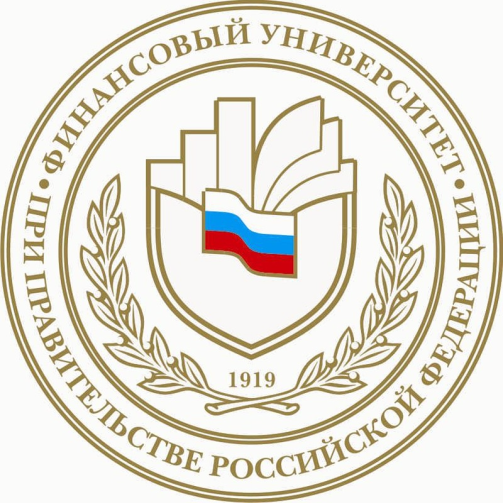 Круглый стол
«Через эффективное управление компанией к более стабильной экономике»
Применение справедливой стоимости при 
формировании  финансовых показателей
деятельности компаний
Гришкина Светлана Николаевна 
профессор кафедры «Бухгалтерский учет
в коммерческих организациях»
Положение о признании Международных стандартов финансовой отчетности и Разъяснений Международных стандартов финансовой отчетности для применения на территории РФ (Постановление  Правительства РФ от 25.02.2011 N 107 )
12 мая 2011г.
МСФО (IFRS) 13 "Оценка по справедливой стоимости"
Справедливая стоимость (fair value) — цена, которая может быть получена при продаже актива (exit price)  или уплачена при передаче обязательства при проведении операции на добровольной основе на основном (или наиболее выгодном) рынке на дату оценки в текущих рыночных условиях .
Плюсы и минусы
повышение прозрачности

информативности

полноты информации
трудности в определении цены

признание больших убытков в период кризиса
Подход к оценке справедливой стоимости:
Для целей оценки необходимо определить:

Конкретный оцениваемый актив или обязательство
Для нефинансового актива – способ использования актива, предполагаемый для целей оценки
Основной (или наиболее благоприятный) рынок
Соответствующая методика оценки
Исходные данные для методики оценки на основании допущений участника рынка
МСФО (IFRS) 13:
определяет справедливую стоимость;

устанавливает в отдельном МСФО концепцию измерения справедливой стоимости; и

определяет раскрытие информации об оценках по справедливой стоимости;

объясняет как оценивать справедливую стоимость для финансовой отчетности;

требует оценок по справедливой стоимости в дополнении к тем, которые уже требуются или разрешены другими МСФО.
Подходы для оценки справедливой стоимости
3 подхода к измерению
рыночный подход – оценка справедливой стоимости производится на основании данных о ценах сделок с аналогичными объектами;

доходный подход – основан на определении текущей стоимости будущих доходов от эксплуатации и/или возможной продажи оцениваемого объекта;

затратный подход – справедливая стоимость определяется на основе стоимости строительства/приобретения объекта, аналогичного по своей полезности оцениваемому объекту.
Иерархия справедливой стоимости
(fair value hierarchy)
Международные стандарты оценки
В 1981 году был образован Международный совет по стандартам оценки имущества - The International Valuation Standards Council (IVSC)

Первая редакция Международных стандартов оценки была опубликована в 1985 г.

Официальный перевод  первой редакции представлен в системе КонсультантПлюс
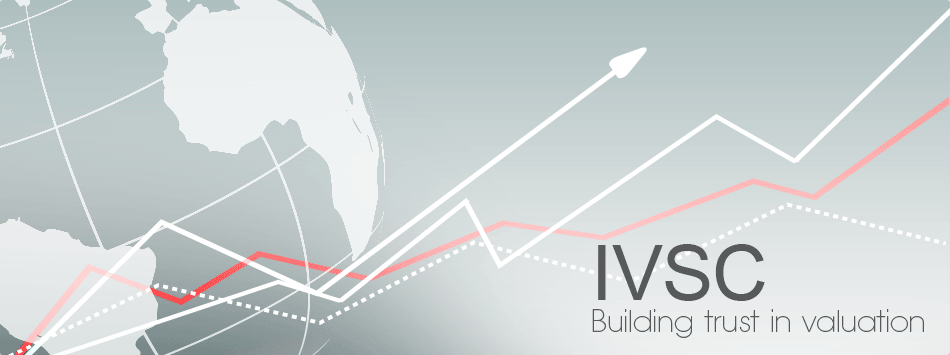 Последняя редакция
19 июля 2011 г. Международный комитет по стандартам оценки (IVSC) опубликовал информацию о выходе новой редакции Международных стандартов оценки (IVSC 2011).

Международные стандарты оценки 2011 действуют с 1 января 2012 года. 

Документ на английском языке представлен на официальном сайте - http://www.ivsc.org/ 

Официального перевода на русский язык не существует
Справедливая стоимость в МСО
Представлена в стандарте-применении IVS 300 Valuations for Financial Reporting – «Оценка для целей финансовой отчетности» 
Основные положения:
Подтверждается существующий тезис, что справедливая стоимость в контексте бухгалтерских измерений в целом соответствует рыночной стоимости в оценочном смысле.

Разъясняется смысл трехуровневой иерархий данных при использовании оценочных подходов, закрепленной в МСФО 13.

Освещается проблема агрегации активов при их бухгалтерском измерении по справедливой стоимости.
Справедливая стоимость в МСО
Стандарт приводит определение справедливой стоимости согласно IFRS 13: цена, которая была бы получена при продаже актива или уплачена при передаче обязательства в условиях операции, осуществляемой на организованном рынке, между участниками рынка на дату оценки.
ЕПО 1. Оценка для целей финансовой отчетности
При отсутствии текущих цен на активном рынке, оценщик должен рассмотреть информацию из разнообразных источников, включая:

1. Текущие цены, наблюдаемые на активном рынке в отношении имущества другого типа, находящегося в другом состоянии или местоположении (или характеризующегося другими условиями аренды или иными договорами), - с учетом введения корректировок на отражение таких различий;
ЕПО 1. Оценка для целей финансовой отчетности
2. недавние цены на сопоставимые объекты имущества на менее активных рынках, - скорректированные так, чтобы отразить любые изменения экономических условий за время, прошедшее с дат сделок, которые были совершены по данным ценам;
ЕПО 1. Оценка для целей финансовой отчетности
3. проектировки дисконтированных денежных потоков, основанные на надежных расчетных оценках будущих денежных потоков, подкрепленных условиями любых существующих арендных или других договоров, и, когда возможно, внешними свидетельствами, такими как текущие рыночные арендные платы по сопоставимым объектам имущества, находящимся в том же самом местоположении и состоянии, - с использованием ставок дисконтирования, которые отражали бы текущие рыночные оценки неопределенности относительно величины и временного профиля рассматриваемых денежных потоков.
Процедуры оценки справедливой стоимости на примере основных средств
Основные этапы процедуры оценки справедливой стоимости основных средств включают в себя:
1) посещение предприятия и сбор сведений об основных средствах;
2) анализ состава и состояния основных средств;
3) анализ технико-экономических показателей деятельности предприятия;
4) анализ рынка отрасли;
5) оценка рыночной стоимости ликвидных активов;
6) оценка стоимости замещения за вычетом износа специализированных активов;
7) тест на экономическое обесценивание (анализ дополнительного внешнего износа);
8) контрольные мероприятия, подготовка заключения и необходимой статистики.
Проблемы оценки по справедливой стоимости в РФ
Спасибо за внимание!